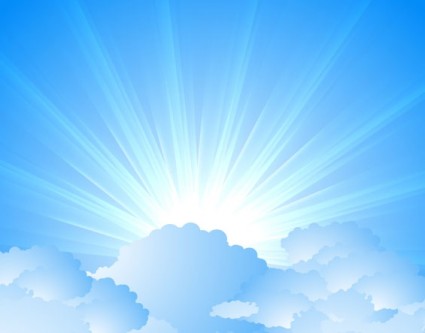 OMICS Journals are welcoming Submissions
OMICS International welcomes submissions that are original and technically so as to serve both the developing world and developed countries in the best possible way.
OMICS Journals  are poised in excellence by publishing high quality research. OMICS International follows an Editorial Manager® System peer review process and boasts of a strong and active editorial board.
Editors and reviewers are experts in their field and provide anonymous, unbiased and detailed reviews of all submissions.
The journal gives the options of multiple language translations for all the articles and all archived articles are available in HTML, XML, PDF and audio formats. Also, all the published articles are archived in repositories and indexing services like DOAJ, CAS, Google Scholar, Scientific Commons, Index Copernicus, EBSCO, HINARI and GALE.
For more details please visit our website: http://omicsonline.org/Submitmanuscript.php
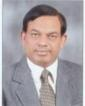 Goyal P K,Ph.D.
Editor of 

Journal of Integrative Oncology
Biography
Dr. P. K. Goyal is serving as Professor & Head in Department of Zoology, Chief of Radiation & Cancer Biology and Co ordinator of DST -PURSE program, UGC-CAS program & PG Course of Microbiology at University of Rajasthan, Jaipur. He has served as Director, PG School of Life Sciences during the period 2011-2014. He is honored as the President of Indian Society of Radiation Biology ( ISRB) and President of Indo Global Health Care Research Foundation (IGHCRF). Dr. Goyal has 32 years teaching and research experience.  He is the only scientist from India as the Member of Advisory Committee of World Cancer Research Forum, USA for plant based research on Cancer management, and Councilor of Asian Congress on Radiation Research (ACRR), Japan.
 In recognition for his valuable and significant contribution in radiation and cancer research, he has been the recipient of several prestigious International/National awards such as Yuva Ratana Award (1985), TOYP Award (1986), ICRR Non-Tenured Scientist Award, Ireland (1999), ISHEER Award (2001), Shiksha Rattan Puruskar (2007), Samaj Rattan Puruskar (2008), Rastriya Gaurav Award (2009), Excellence Research Award (2010), Bharat Jyoti Award (2011) and Life Time Achievement Award (2012).  
Dr. Goyal has published more than 175 research papers in various national and international scientific peer reviewed journals related to radiation & cancer biology, and 30 students have obtained Ph.D. and 8 are currently working under his supervision. He has participated, delivered lectures and chaired scientific sessions over 100 national and international conferences/ symposia/ workshop in different parts of the India as well as in several countries like U.K., Canada, Germany, England, Austria, Australia, Thailand, Singapore, Netherlands, France, Luxemburg, USA, Korea, Belgium, China, Japan, Poland etc. Dr. Goyal has an MOU with Mc Master University, Hemilton (Canada) for the advancement of research in Radiation and Cancer Biology. He has organized several International/National Conferences, symposia, workshops and awareness programs.
Research Interests
Integrative Oncology
Recent Publications
Important Clinical Implications of Side Effects of Chemotherapy for the Brain & Heart (Which are frequently Unrecognized) are often due to Overdose of Chemotherapy Medicine, and how to Prevent them Editorial: J Integr Oncol 2013, 2: e105
doi: 10.4172/2329-6771.1000e105
Radiation oncology treatment
Radiation therapy uses high-energy radiation to kill cancer cells by damaging their DNA.
Radiation therapy can damage normal cells as well as cancer cells. Therefore, treatment must be carefully planned to minimize side effects.
The radiation used for cancer treatment may come from a machine outside the body, or it may come from radioactive material placed in the body near tumor cells or injected into the bloodstream.
A patient may receive radiation therapy before, during, or after surgery, depending on the type of cancer being treated.
Some patients receive radiation therapy alone, and some receive radiation therapy in combination with chemotherapy.
How does radiation therapy kill cancer cells?
Radiation therapy kills cancer cells by damaging their DNA (the molecules inside cells that carry genetic information and pass it from one generation to the next) . Radiation therapy can either damage DNA directly or create charged particles (free radicals) within the cells that can in turn damage the DNA.

Cancer cells whose DNA is damaged beyond repair stop dividing or die. When the damaged cells die, they are broken down and eliminated by the body’s natural processes.
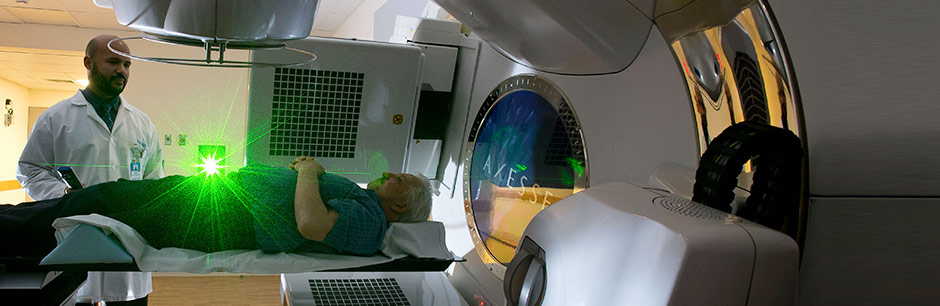 Related  journals
Chemotherapy: Open Access

Journal of Leukemia
Related Conference
Global Cancer Conference


4th World Congress on Cancer Science and Therapy
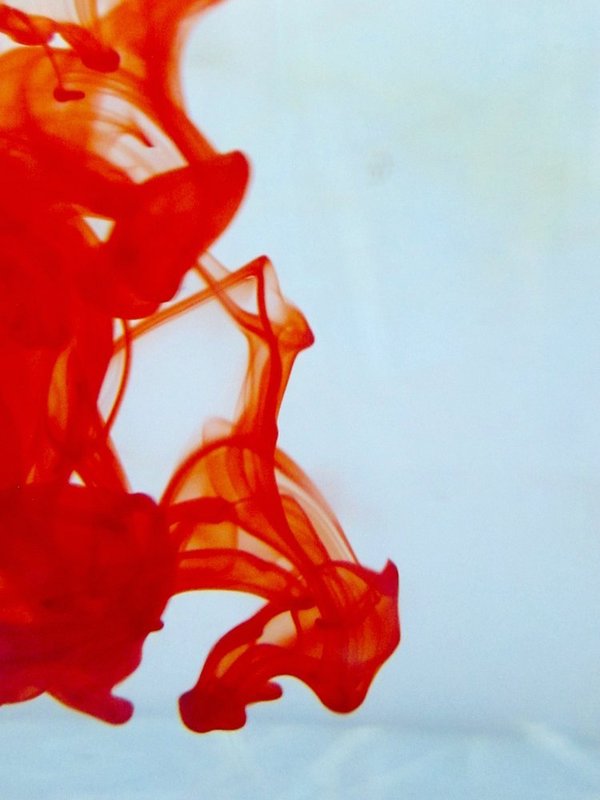 OMICS Group Open Access Membership
OMICS International Open Access Membership enables academic and research institutions, funders and corporations to actively encourage open access in scholarly communication and the dissemination of research published by their authors.
For more details and benefits, click on the link below:
http://omicsonline.org/membership.php
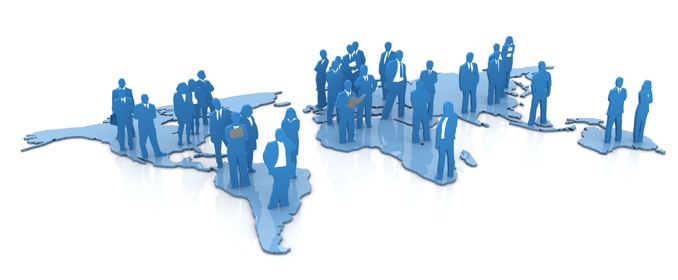 Thank You
Signature of the editor
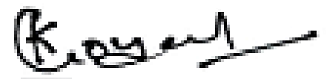 Prof. P.K. Goyal